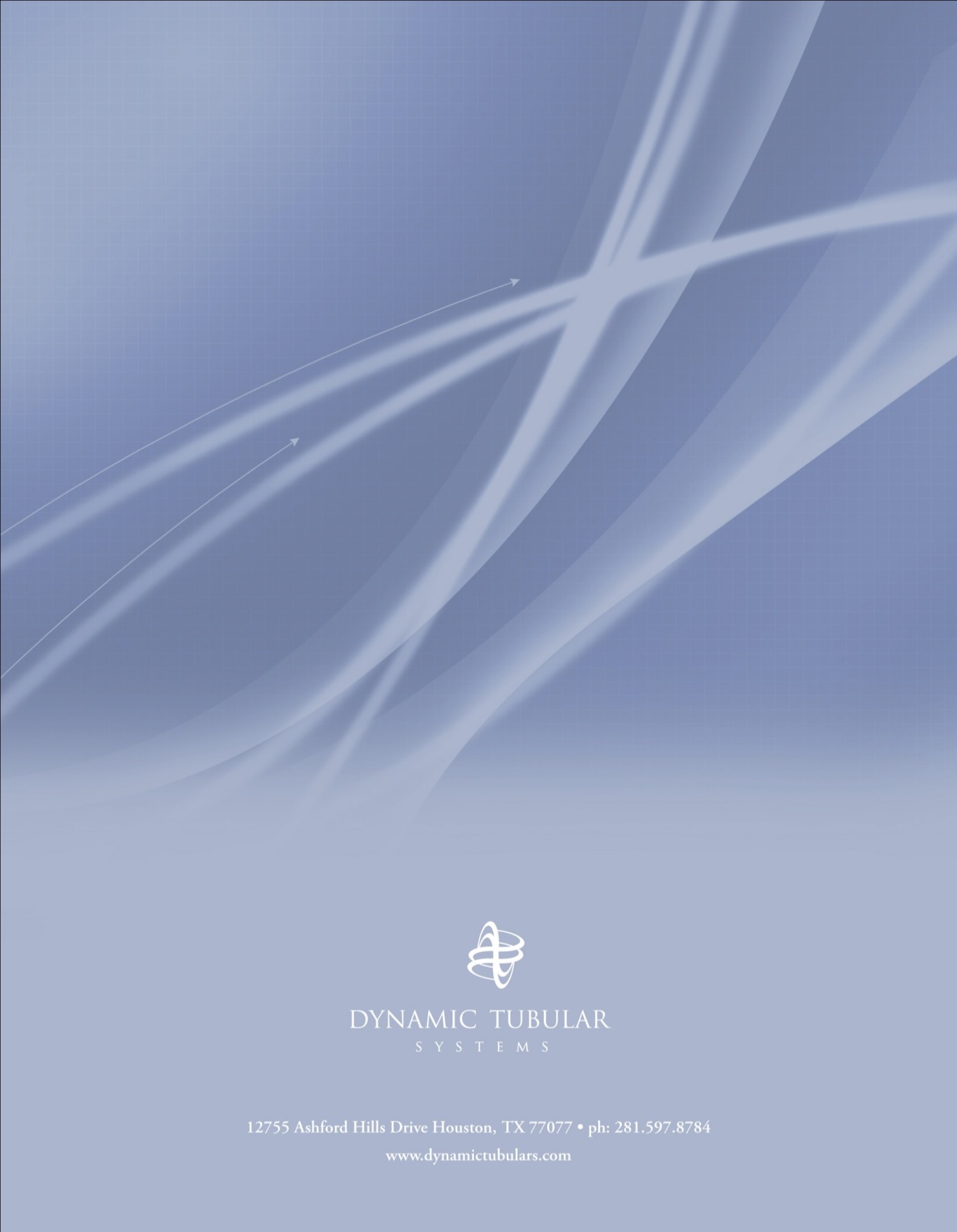 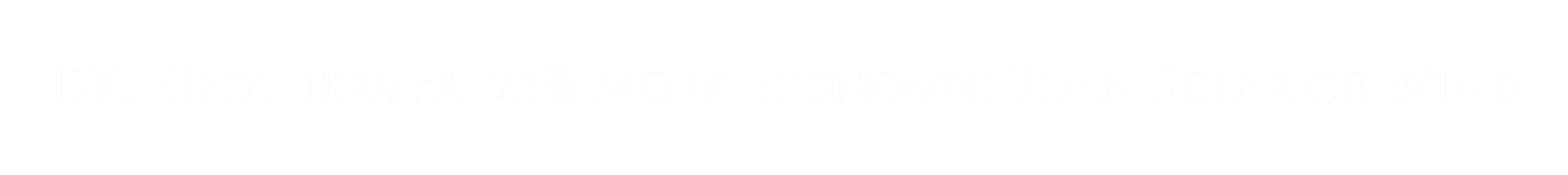 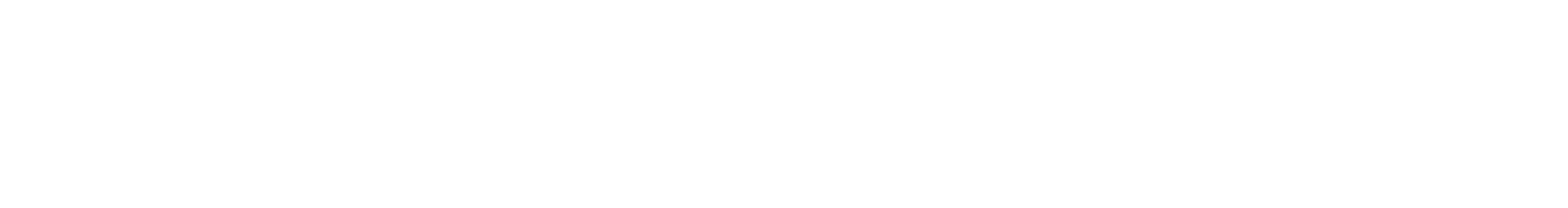 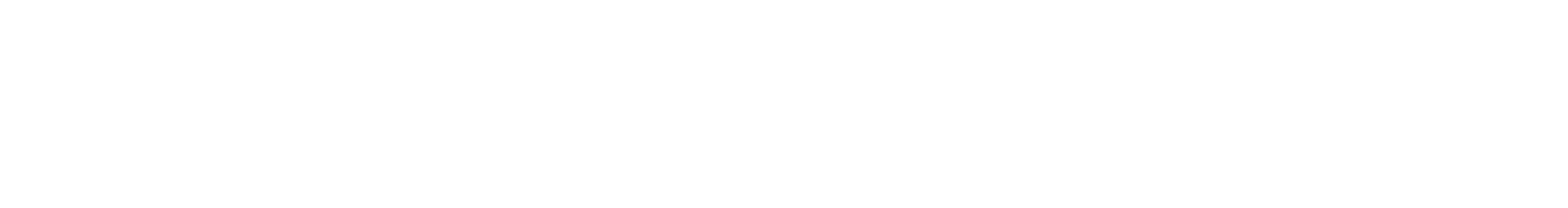 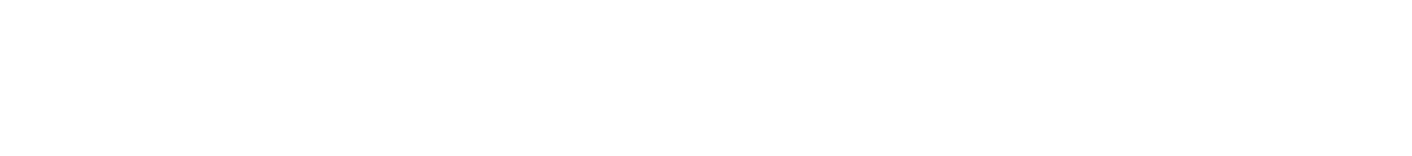 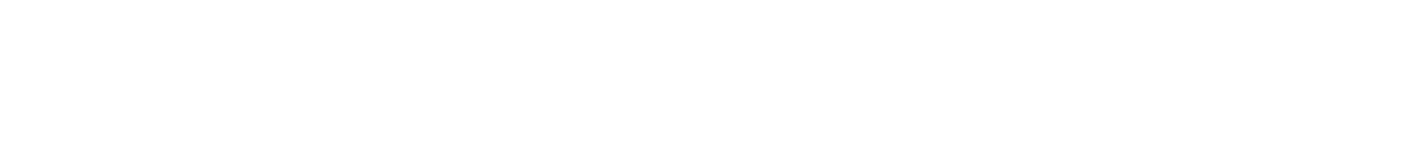 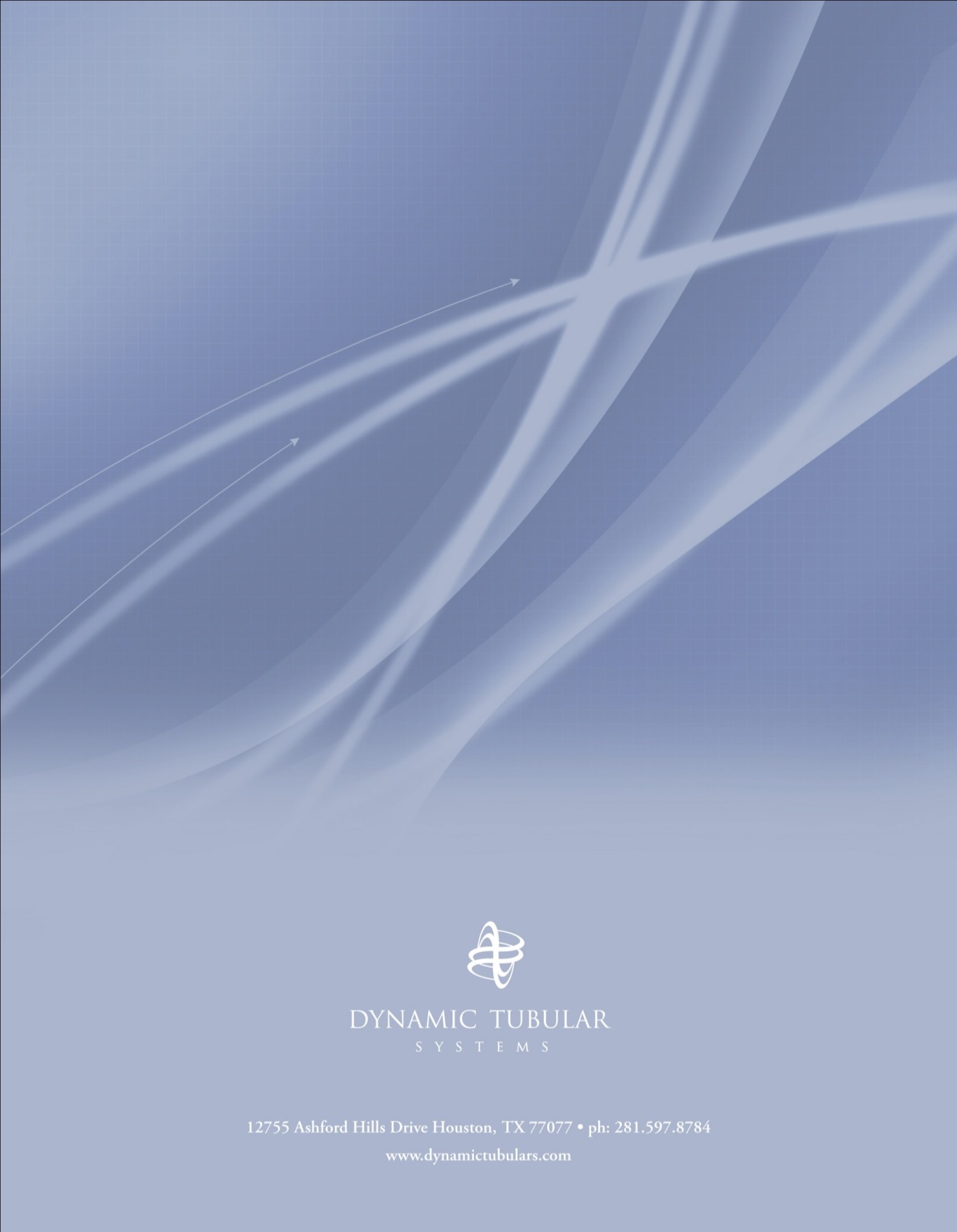 Increased Production  │ Reduced Well Cost   │ Target Depth Assurance   │ Wellbore Integrity
DTS Geothermal:  Massive Technology and Baseload Clean Energy Growth Opportunities
PROBLEM 

 Geothermal is Both the Most Economic and the Most Underinvested 
      Renewable Energy Source:
─  EIA 2022 Projected $/MWh:  Geothermal 44.0, Wind 55.8, Solar PV 73.7
─  Upfront costs, development time, subsurface risks deter
─  Baseload hydrothermal + EGS potential = 20%+ global electricity

 “All The Above” Energy Strategy Necessary for Carbon Transition
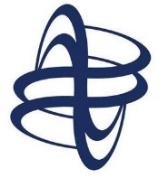 1
Increased Production  │ Reduced Well Cost   │ Target Depth Assurance   │ Wellbore Integrity
FUNDAMENTAL SOLUTION, PART-A
DTS’s Step Change Well Technology to Initiate Critical Growth
─  Drilling & wells contain the highest development costs and risks, 40% - 55%+ of total
─  Specifically, costs to repair geologic voids are the cause the industry’s small scale

DTS Tubular Technology
─  Instantly “self-lines” wellbore, isolates geologic issues within hours, not days+  
─  Avoids 50% of hard rock drilling, eliminates 50% of traditional casings and cement
─  Eliminates 90% of subsurface & investment risk by guarantee of producible diameter

Results
─  Cuts the first 20% to 25% of total development cost
─  DTS Tech renders geothermal the most economic renewable by a factor of 40%
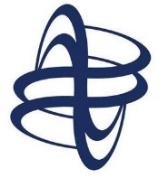 2
Increased Production  │ Reduced Well Cost   │ Target Depth Assurance   │ Wellbore Integrity
FUNDAMENTAL SOLUTION, PART-B
Integrated Development Services and Materials Group
─  Acquires controlling interests & aligns principal supply chain
─  Cuts the balance of development cost to 1/2 overall, enabling 25X+ growth
DTS Tech Minimizes Extractive Cost, Integrated Operations & Supply Minimize Development & Plant:

 DTS Well Technology & Drilling      -23%
 Dev., Plant, Const., Special Steel   - 25%
                                                Total    - 48%

Part A + Part B Cost Cuts Render Geothermal the Most Economic Renewable Energy Source by a Factor of 60%.
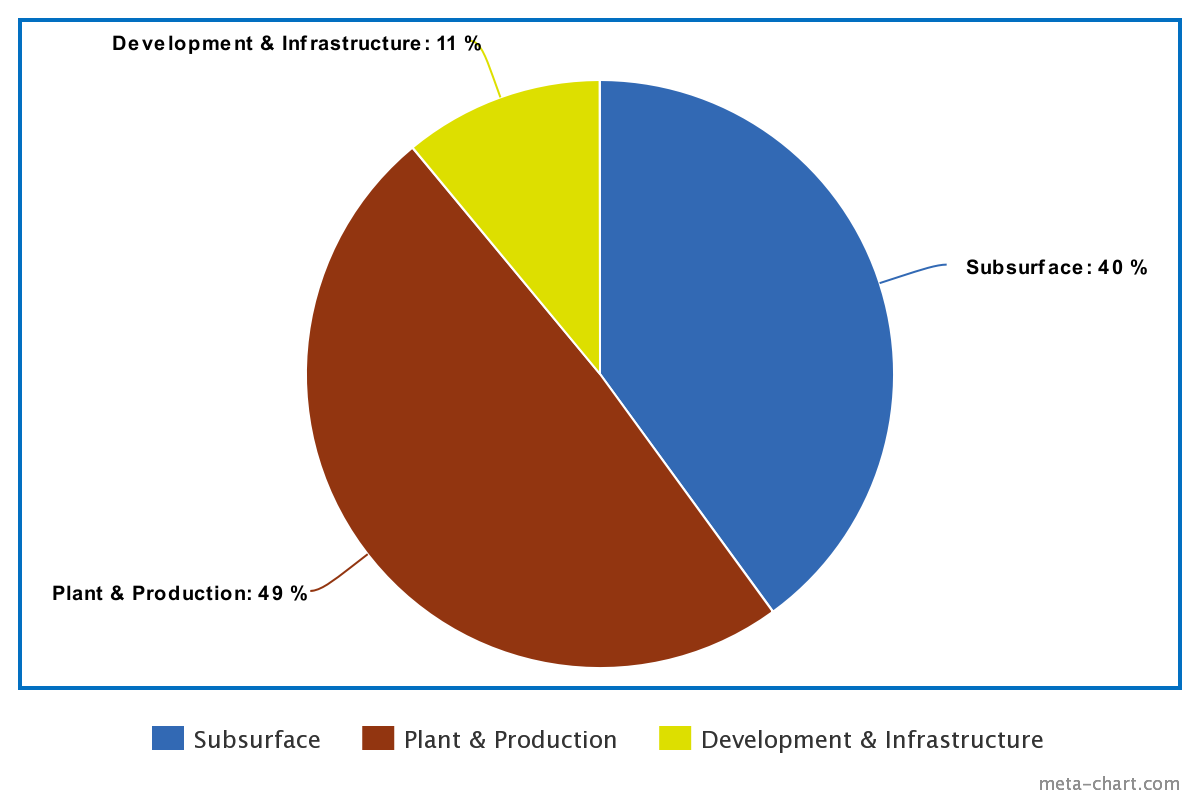 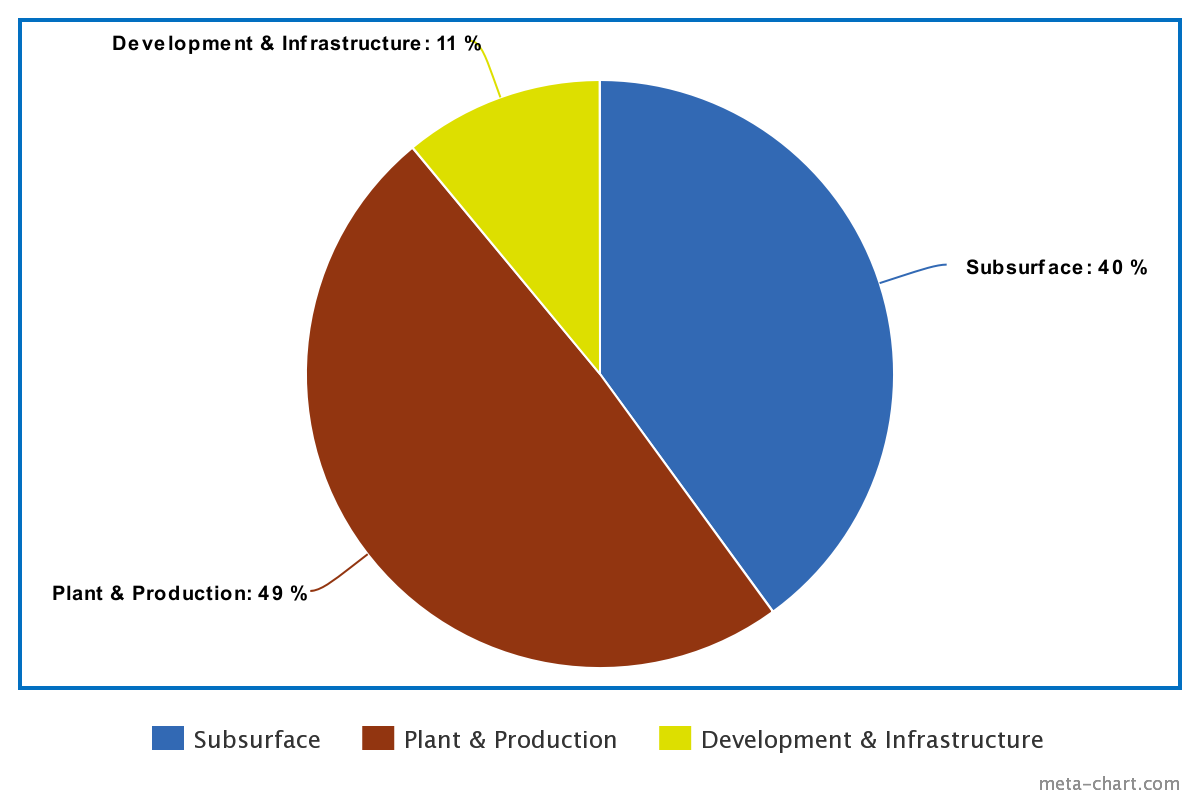 Traditional Development Costs
3
Increased Production  │ Reduced Well Cost   │ Target Depth Assurance   │ Wellbore Integrity
Why Invest:  
Part A + Part B = 50% Development Cost Cuts, 
Surpasses Threshold Enabling 25X – 50X Growth
Creates a $225B Annual HydroThermal Baseload Electricity Business 
─  EGS potentially doubles or more HT revenues
─  $15B drilling and well services revenues 

 50 Year Annualized Return of 14%
─  19+% total return with partial redevelopment funding 

 Exclusive Technological Advantage
─  Magnitude of savings
─  90% de-risking
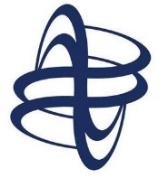 4
Increased Production  │ Reduced Well Cost   │ Target Depth Assurance   │ Wellbore Integrity
SOLUTION-A EXPLAINED
DTS Technology:  Elastically Self-Lining, High Expansion Ratio Tubulars Set Against Wellbore Geology or Casing
Diametric expansion >300%

 Full length outer self-seal instantly
      isolates downhole problems.

 High strength, pressure, and 
      thermal compliance.

 Can cut geothermal well cost by >50% & eliminate re-drills
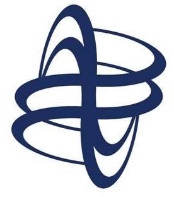 5
DTS Minimized Well
3,858 Cubic Feet Drilled
Traditional Telescopic Construction
16,865 Cubic Feet Drilled
│
│
48”
8.5”
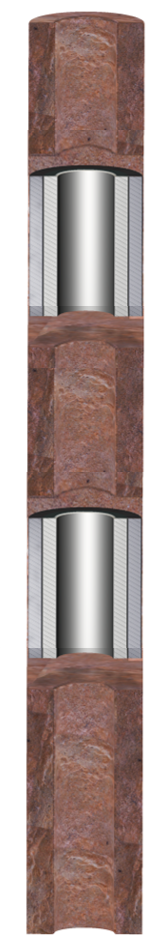 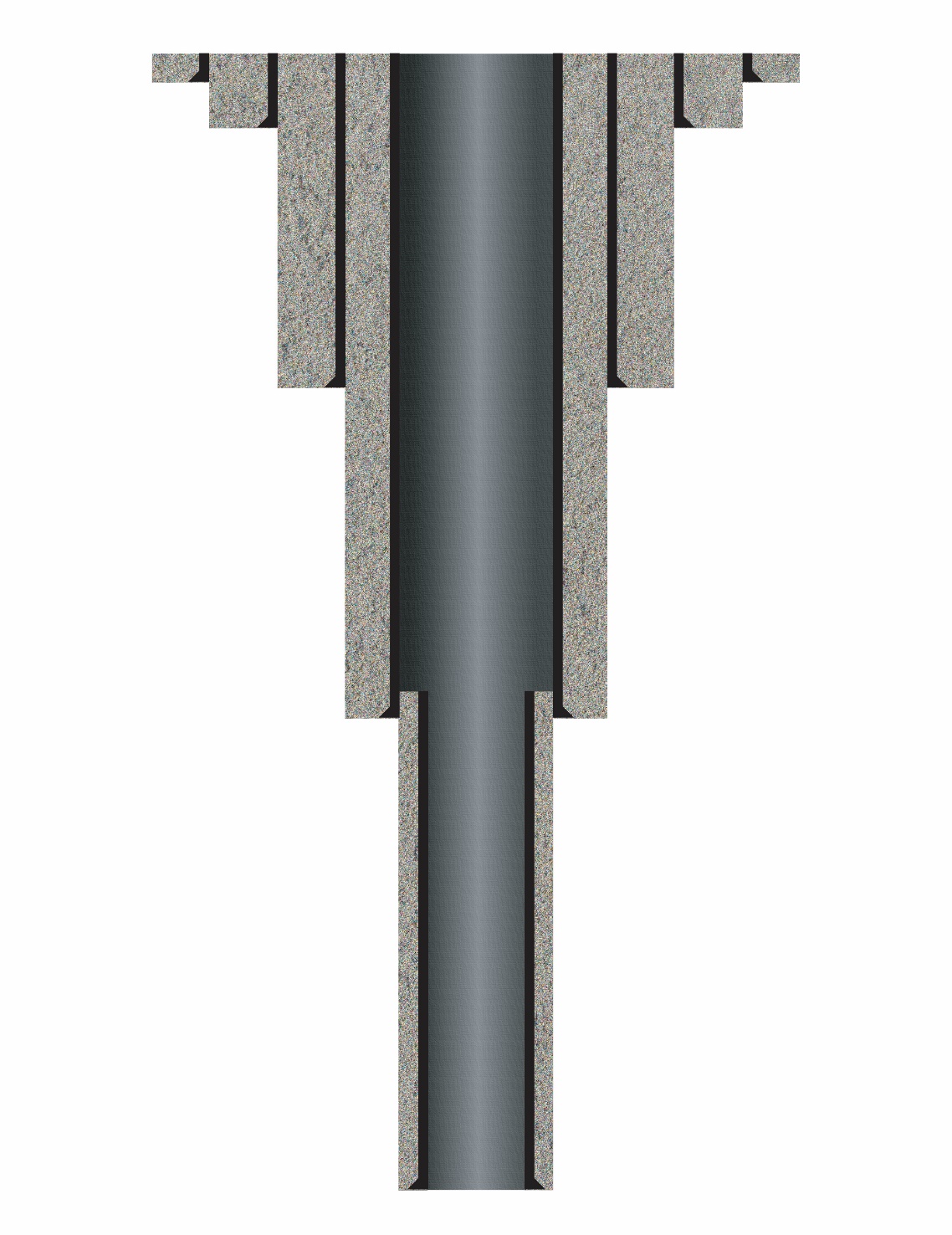 High Strength Rock
DTS Expanded Tubular
>50% COST, RISK & TIME ADVANTAGES
Cement
Steel Casing
Repeatable, Instant, Discrete Problem-Repairs
53% of Well Investment  Produces Energy
12% of Well Investment  Produces Energy
5900’ Depth
│
│
8.5”
│
│
8.5”
6
Increased Production  │ Reduced Well Cost   │ Target Depth Assurance   │ Wellbore Integrity
How It Works
Form Oversized Split Tubes from High
       Strength Plate.
	     – Strength enables diameter expansion >300% 

Assemble & Join Members as a 
       Diametrically Oversized Spring-Tubular:
	      – Laminated assembly 

Temporarily Reduce Diameter & Secure

Lower Into Well, Release Elastically Biased 
       Assembly to its Operating Diameter.

Seal Wellbore by Residual Outward Spring-Energy
  	– Self-suspending and self-sealing
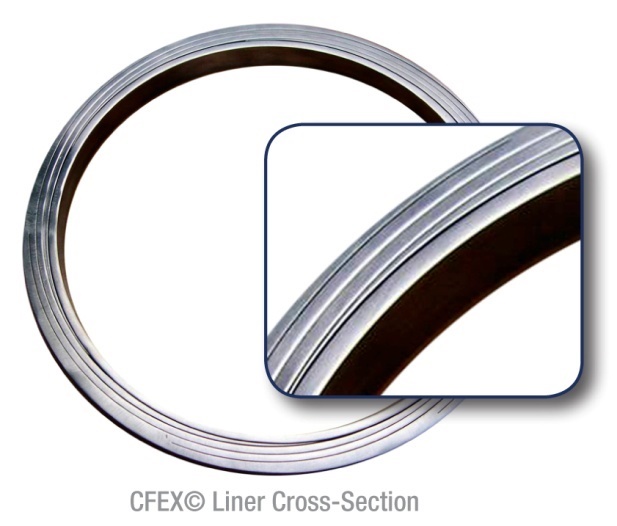 7
[Speaker Notes: Exaggerated cross-sectional view of leaf-spring structure.]
Increased Production  │ Reduced Well Cost   │ Target Depth Assurance   │ Wellbore Integrity
Advantage:  DTS Well Technology 50% Lower Cost Than The “Competition”
10 – 12 Wells Required Per 20 MW Installation,
 14,000 to 20,000 Estimated Installations to 10% Global Electricity
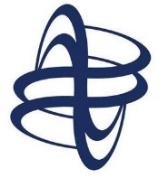 8
Increased Production  │ Reduced Well Cost   │ Target Depth Assurance   │ Wellbore Integrity
DTS TECHNOLOGY’S RISK MITIGATION  OF GEOTHERMAL DEVELOPMENT
Nearly All Developmental Risk is Subsurface Related, ~50% of Geothermal 
      Drilling or Wells Fail Objectives:
  Presence or quality of resource, geologic voids, instability, mechanical failures

 Traditional Solutions  New Solutions:
  Traditionally, nothing offered against resource quality  DTS halves exposure,   
      doubles economic viability.

  Unplanned well casings to isolate unceasing geologic issues exceed budget, restrict 
      productivity  DTS single diameter well capabilities guarantee producible diameter.

  Geologic stress failures require redrill  DTS eliminates >90% of problem sources

  Later casing failures = lost production & infrastructure, require additional investments:
	     DTS wellbore strengthening perfects conditions for long-term integrity
	     DTS remediation restores full production diameter
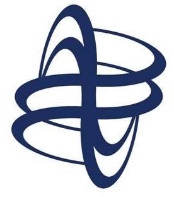 9
Increased Production  │ Reduced Well Cost   │ Target Depth Assurance   │ Wellbore Integrity
Market Pre-Acceptance of DTS Technology
Multi-product customer traction prior to availability

 No economic drilling or well solutions available to producers

 2.5% annual loss of multi-million dollar wells, “unfixable” damage 
	
 Elimination of catastrophic geology stabilization incidences

 Customers & investors:  producers, developers, sovereign wealth 
      funds, reconstruction & redevelopment agencies in 40+ countries.
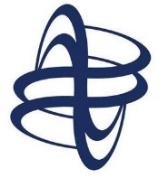 10
Increased Production  │ Reduced Well Cost   │ Target Depth Assurance   │ Wellbore Integrity
SOLUTION-B EXPLAINED
Supply Chain Acquisition & Integration
Integrated supply chain minimizes other major costs, assures availability
Power plant, drilling, steel account for 80% of developmental investment
Commodity materials and services pricing are cyclical, volatile
Supply chain shortages & inflation are detrimental, often blocking development  

 Supply chain acquisition
Five-year market caps may vary 2400%
Controlling interest investments are self-sustaining through normal business
Geothermal business adds revenue, stability, spreads costs, deploys spare capacity

Results
─   Cuts another 25% of total development cost
─   Integrated supply chain + DTS Tech renders geothermal the most economic  
     renewable by a factor of 60%.
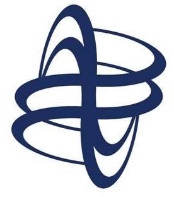 11
Increased Production  │ Reduced Well Cost   │ Target Depth Assurance   │ Wellbore Integrity
DTS Group Advantage 
Example Standard $60M 20MW Development:  45% Savings
14,000 - 20,000 Installations to 10% Global Electricity
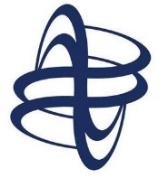 12
Increased Production  │ Reduced Well Cost   │ Target Depth Assurance   │ Wellbore Integrity
DTS Tech vs. Group Revenue Summaries ($M)
Series A:  DTS Tech, 4.2% Current Hydrothermal Market Growth Rate
  Drilling & Exploration Products			        	$       135
  Remedial Products				        	$         60

  Series B:  DTS Technology + Drilling Services Integral
  New Well & Exploration Drilling 	 		$        471
  Well Remediation				        	$        225

 Series C:  Integrated Supply Chain Peak Rev. During 25 Year Growth
  Developers, at cost				        	$         840
  All Drilling, at cost 	 			        	$       7020
  DTS Products 	 	 		        	$       5265
  Power Plants, at cost				$    16,800
  Specialty Steels & Metals, at cost		        	$    12,980 
  E&C, at cost					$       8653
  Electricity Generation (HT only) 			$  225,000
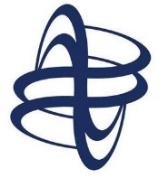 13
Increased Production  │ Reduced Well Cost   │ Target Depth Assurance   │ Wellbore Integrity
DTS Tech $29.5M Series A Deliverables
14
Increased Production  │ Reduced Well Cost   │ Target Depth Assurance   │ Wellbore Integrity
Series A Assumptions
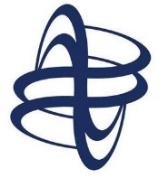 *Well retrofit opportunities are not included.
15
Increased Production  │ Reduced Well Cost   │ Target Depth Assurance   │ Wellbore Integrity
$100M+ Series B Deliverables:  
DTS Tech + Drilling Services
16
Increased Production  │ Reduced Well Cost   │ Target Depth Assurance   │ Wellbore Integrity
Series B Assumptions
1.      Estimates are five years after Series A commercial deployment and based on 4.2% current growth rate.
Acquisition of drilling assets are opportunistic due to highly cyclical O&G industry. Complete used rigs are assumed $10M each, plus 10% investment in support systems.
DTS Tech manufacturing expansion is internally funded.
Electricity revenues are not included.
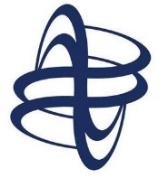 17
Increased Production  │ Reduced Well Cost   │ Target Depth Assurance   │ Wellbore Integrity
Series C High Growth = DTS Tech + Integrated Supply Group
Description:   High growth stage, 25X to 28X over the current 0.35% production electricity level. Duration is 25 years. Integrates substantial capacities in drilling, power plant, developer, construction, steel, and manufacturing areas through majority share acquisitions. Assumptions include hydrothermal resources only, EGS doubles amounts.

Acquisitions:    Steel and drilling industries are highly cyclical, have extensive spare capacity, and are sustainable standalone investments. Five year market caps may vary 1600%. Long-term geothermal development adds revenues and markets, deploys spare capacity, and mitigates business instability, in exchange for modest pricing of surplus resources.  

		Drilling resources needed:	1000 rigs for 25 years.
		Specialized steels:		8M tons annually, 25 years.
 
Geothermal developers, plants, and related do not have extensive capacities and require organic growth.
 
Expected investment in supply chain acquisitions in 2019 dollars:  $12B
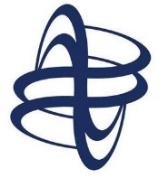 18
Increased Production  │ Reduced Well Cost   │ Target Depth Assurance   │ Wellbore Integrity
Series C, Finance of 10% Clean Baseload Energy
10% Total Global Electricity				          2750 TWh
	
Mean Hydrothermal Site Output				         20 - 23 MWh
 
Estimated Required New Sites				     14,000 - 20,000
 
Quantity of Exploratory, Production, and Injection Wells	            270,000
 
Mid-Low Traditional Developmental Investment, $/MWh	         $3,000,000
 
Overall Nominal Investment, Traditional Practices 		      $840B - $1.05T
 
Revised Developmental Investment: DTS Tech + Group, $/MWh	         $1,635,000
 
DTS-Revised Nominal Investment	 			      $457B - $575B
 
Required Investment, Self-Generation / Free Cash Flow Basis	           $157.2B
 
Annualized Return with 20% Redevelopment Funds, 50 Years	            19.44%
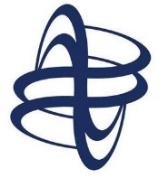 19
DTS Technology Team Strengths
Proved technology and manufacturing considered impossible by major oil

 $1B development cost quote by R&D institute, team performed for $5.5M

 Well balanced business, energy industry, and technical expertise

 Successes include:
Advanced, broad product concept and design
Conversion of high strength materials
Novel manufacturing process developments
Novel manufacturing machine design-builds
Two different product deployments within 30 months from start
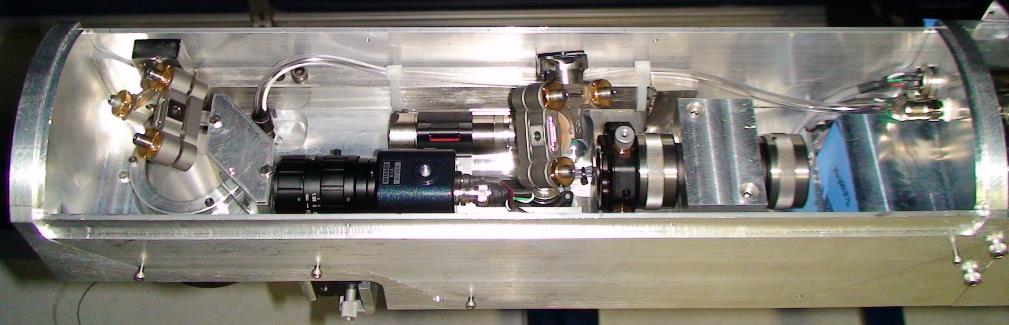 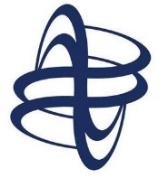 10
Advisory and Technical Team
CEO, J. Spray:  30 years BD, technology, and novel manufacturing process development in drilling, supply, services, and equipment for oil, gas, water, geothermal, and environmental industries. Has founded and run four drilling and technology development companies. 
 
Operations Mgr., D. Capostagno: 20 years experience in mechanical, electrical, materials, machine controls, automation, laser, and manufacturing design engineering, R&D, and technology. PMP, Six Sigma, M.S. Technology, MBA, International Business and Finance.
 
Engineering Director, R. Ramirez:  20 years mechanical design and engineering, Class-1 precision machining, CNC programming, manufacturing, novel manufacturing process, machine, product, and technology development. Recipient of Journal of Petroleum Technology-OTC Spotlight On New Technology and Hart Energy Special Meritorious Engineering and Innovation Awards, 2017.

Advisor, L. E. Capuano, Jr. – Forty years drilling engineering, well design, and consulting. He founded and led for 30 years ThermaSource, LLC, a geothermal consultancy and drilling contractor providing cementing and additional supporting technical and management services, resource assessment and development advisory throughout the Americas and the Pacific Rim. Long term board member for GRC and the International Geothermal Association; former board GEA; founding president, Geysers Geothermal Association. 
 
Advisor, W. K. Ott: 35 years in drilling, completions, stimulation, HF, cementing, formation damage control, sandcontrol, education and training. SPE Distinguished Lecturer. Geothermal experience covers Japan, Indonesia, and Philippines. Authored over 20 handbooks and articles. B.S. ChemE, Registered P.E., Texas.

Advisor, D. Schwemmer Jr.: 35 years metallurgy, technology, welding, and engineering background. M.S. Metallurgical Engineering, MBA UD. Colorado School of Mines Distinguished Achievement Medalist.

Advisor, P. Smith:  Over 30 years operations management and product development in D&C with major oil service companies in North Sea, Europe, West and North Africa, Middle East, and US markets. Global SME and author of 20 SPE papers concerning well construction, liner systems, liner hangers, swellable elastomers, and openhole completions.

Advisor, N. Mendez:  20 years reservoir engineering, production, interventions, planning, acquisitions & divestitures for major oil in W, Africa, Venezuela, Sakhalin, UAE, and US GOM and Pacific shelf. Specialist in completions, production optimization, artificial lift, sand control, and extended reach wells.  M.S., Energy and Mineral Economics.

Ancillary advisory includes CFA Toronto, past President; Houston Technology Center Advisory
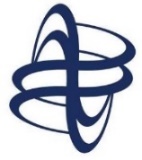 21
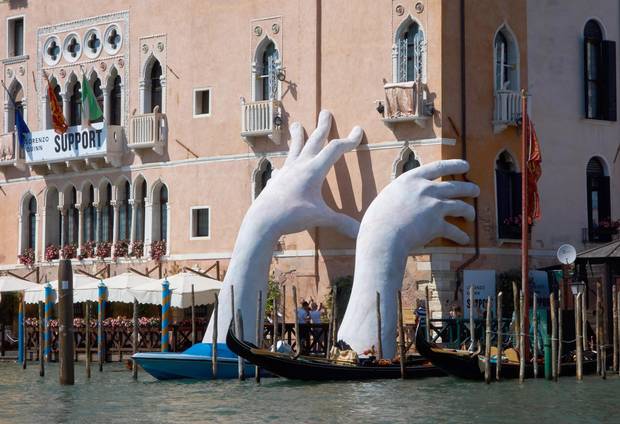 Dire Needs for All-The-Above Clean Energy Action
22
C.
Increased Production  │ Reduced Well Cost   │ Target Depth Assurance   │ Wellbore Integrity
APPENDIX
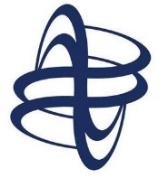 24
300% Expansion Drilling Liner 

http://dynamictubulars.com/high_speed_lab_film.htm
24
Increased Production  │ Reduced Well Cost   │ Target Depth Assurance   │ Wellbore Integrity
Series A Mitigated Risks
26
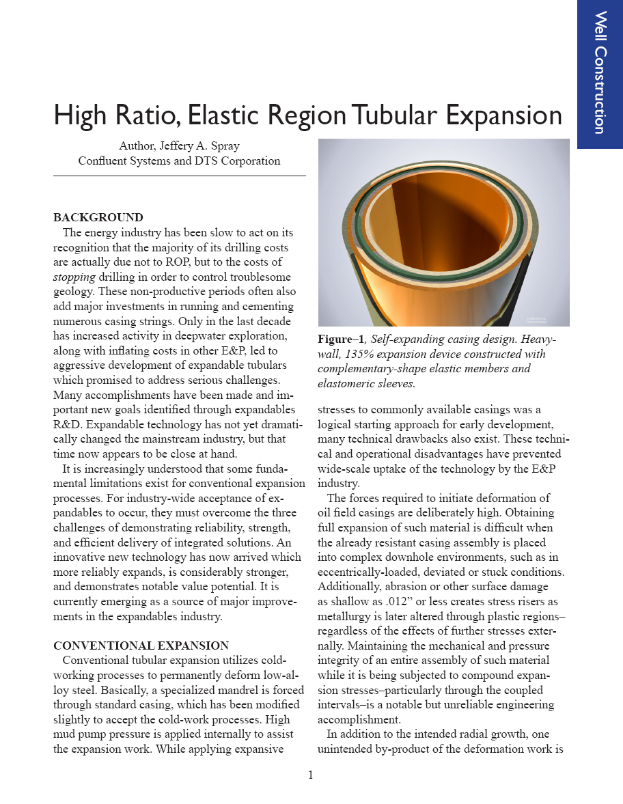 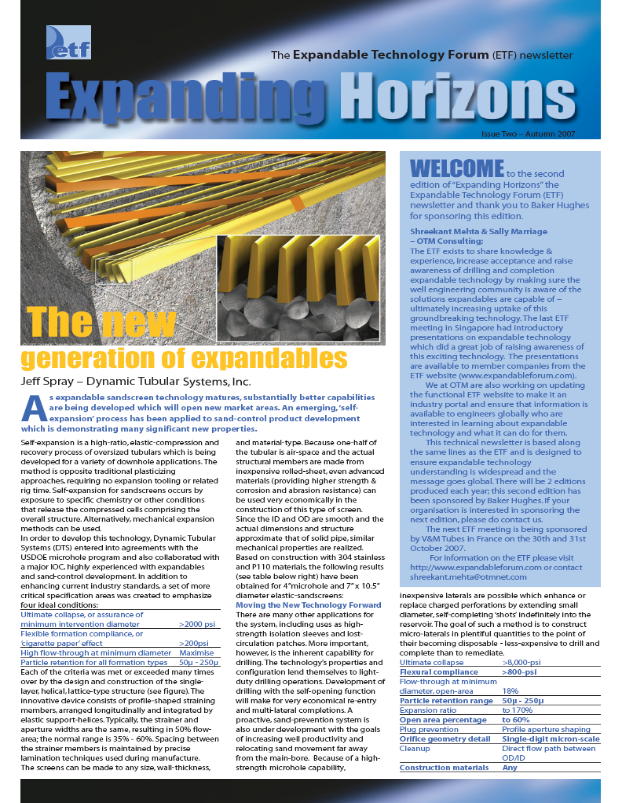 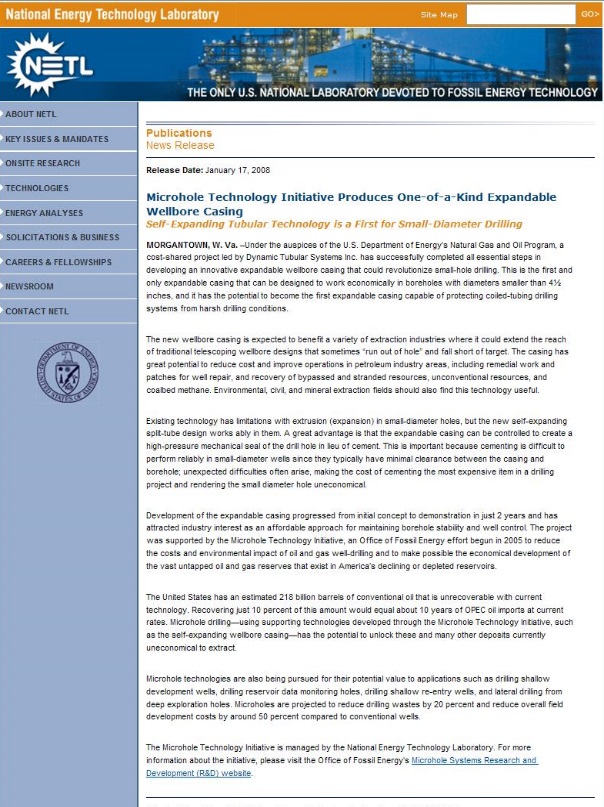 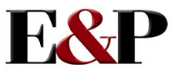 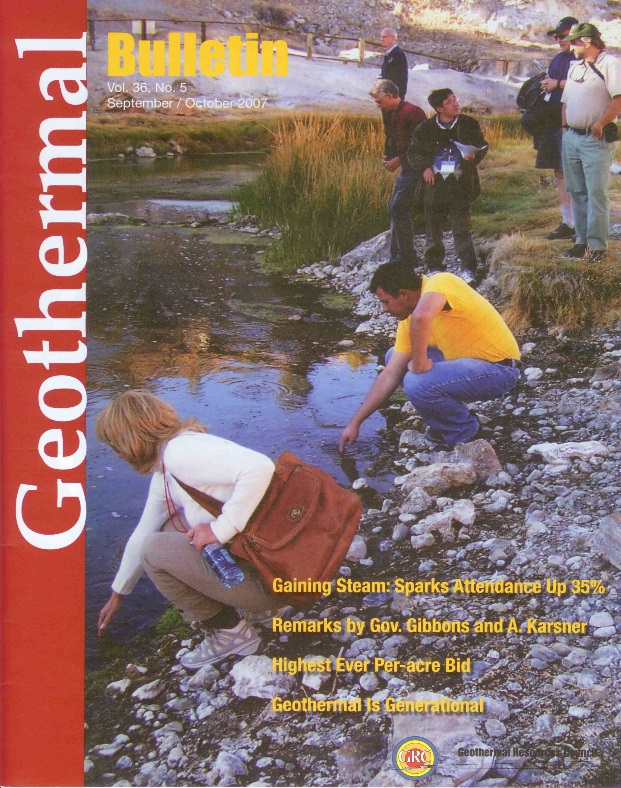 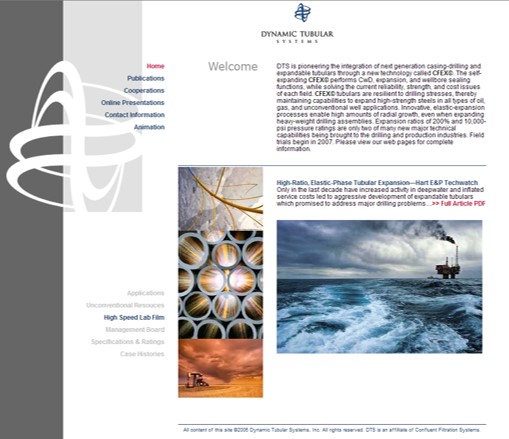 Patented © 2018, 2019 Dynamic Tubular Systems, LLC